Die Reise meines HandysArbeitsrechte und Umweltauswirkungenentlang der Elektroniklieferkette
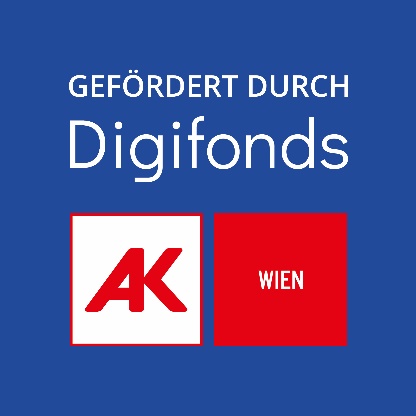 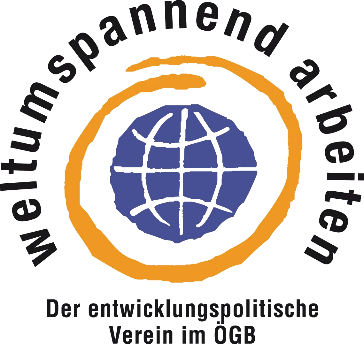 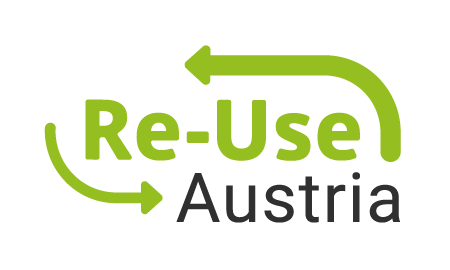 Gefördert aus Mitteln des Digitalisierungsfonds Arbeit 4.0 der AK Wien.
Der rote Faden
Lieferkette der Elektronikindustrie
Rohstoffabbau:
Gold (Peru)
Seltene Erden (Madagaskar)
Elektronikfertigung, Arbeitsrechte
Elektroschrott
… auf dem Weg zu fairer Elektronik
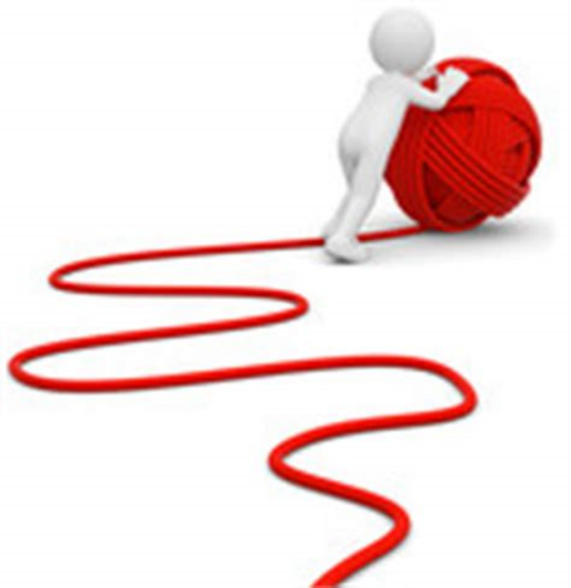 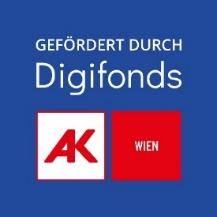 China Exporte (2021)
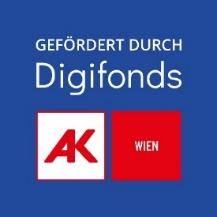 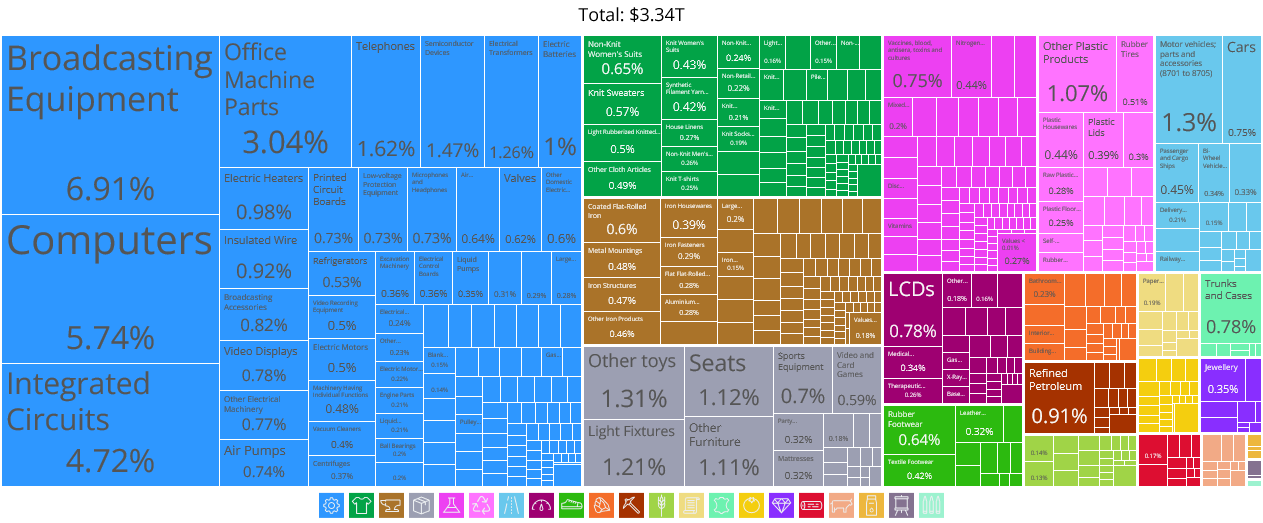 Quelle: https://oec.world/en/profile/country/chn/, 28.11.2023
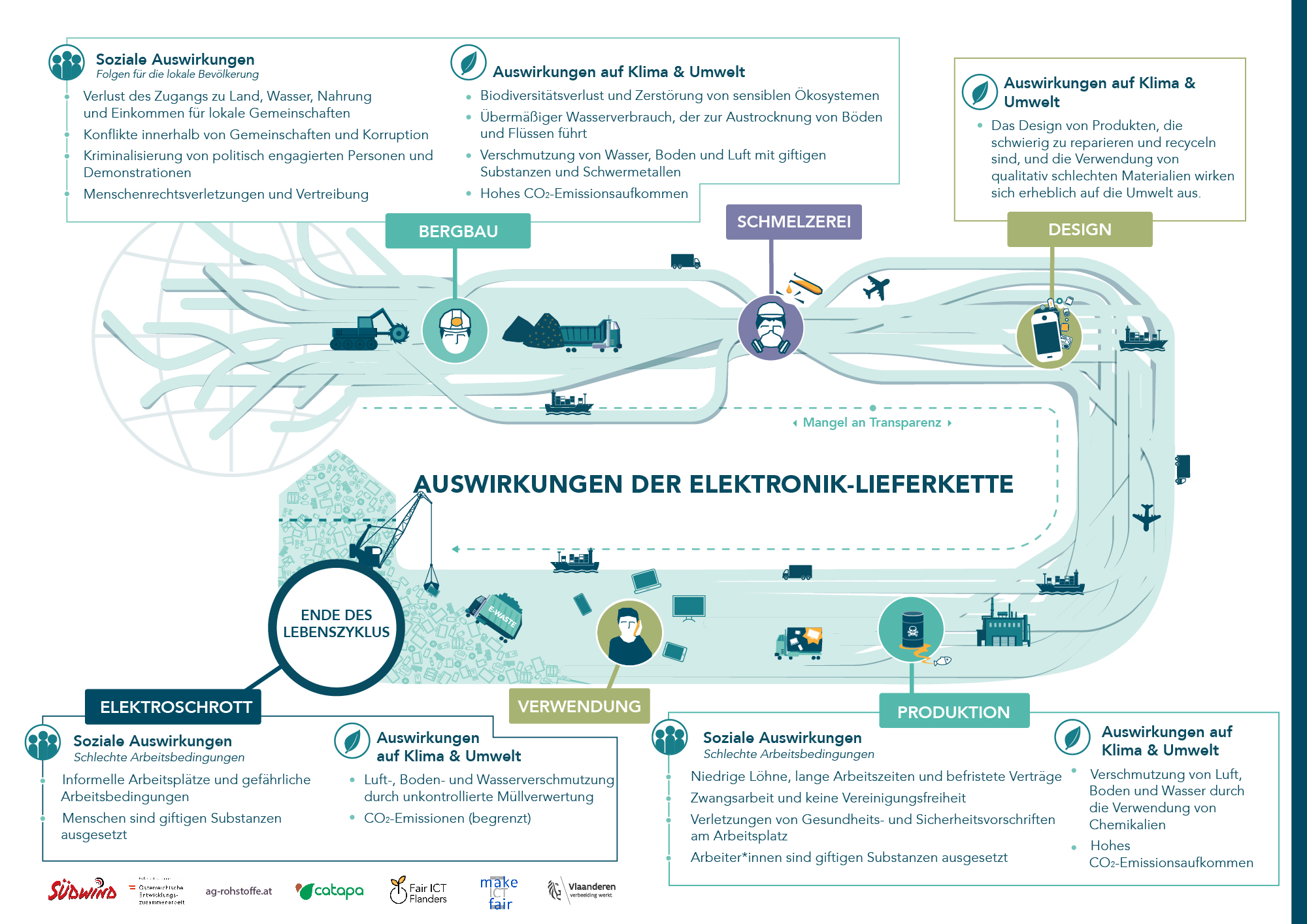 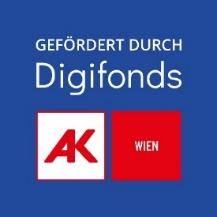 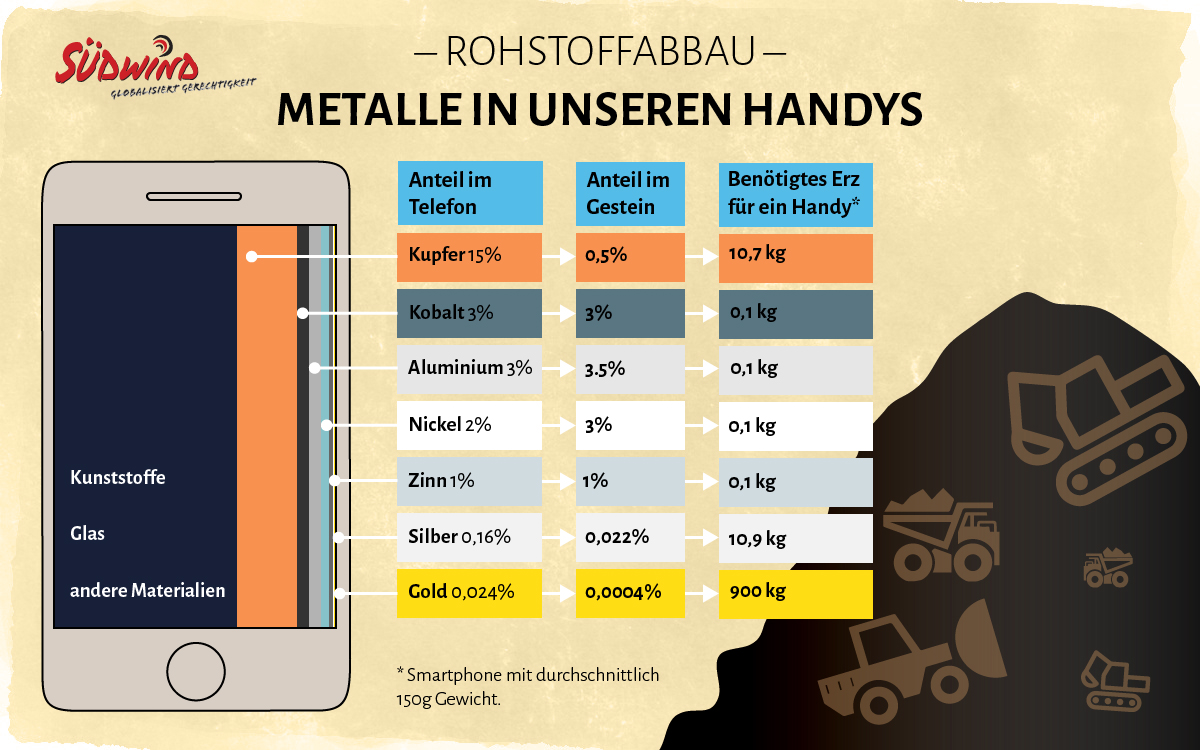 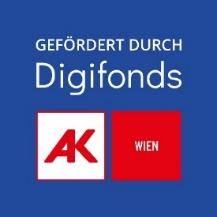 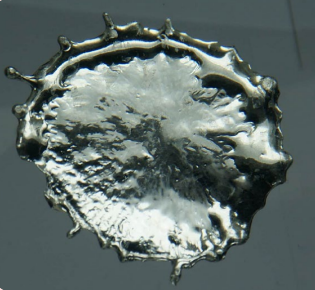 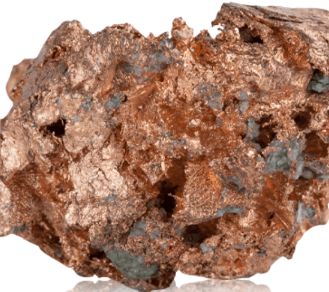 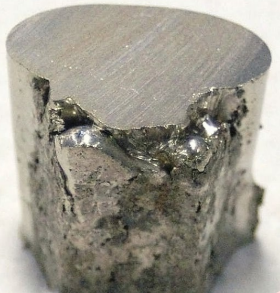 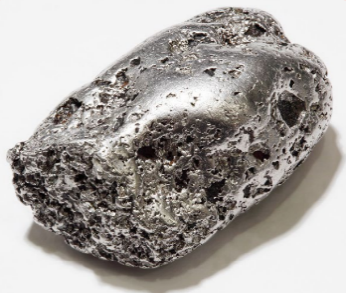 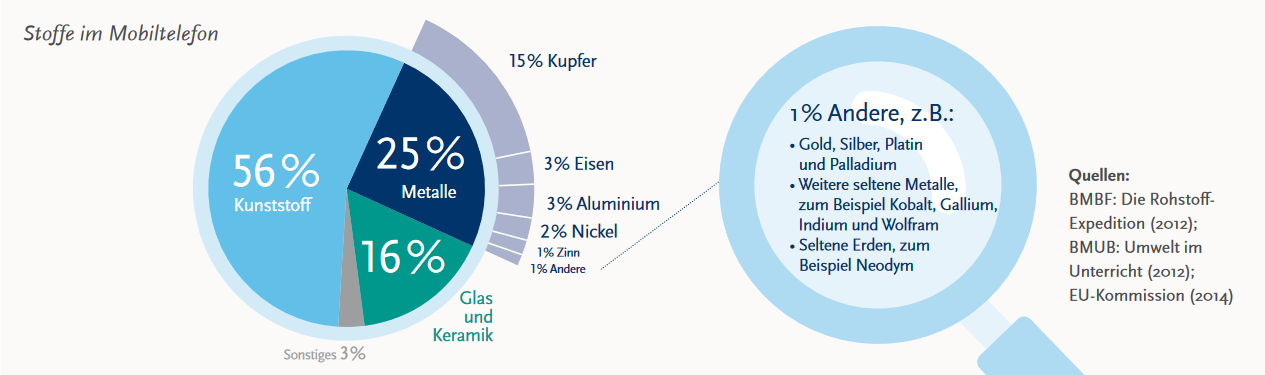 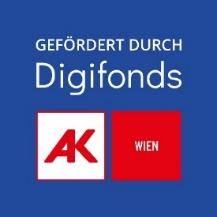 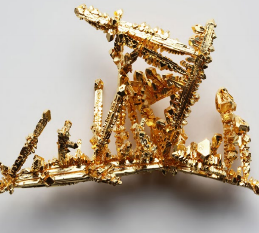 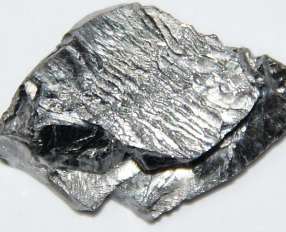 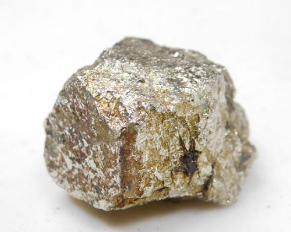 Quelle: https://www.informationszentrum-mobilfunk.de/sites/default/files/medien/IZMF_Factsheet_Lebenszyklus_2015.pdf, 13.10.2020
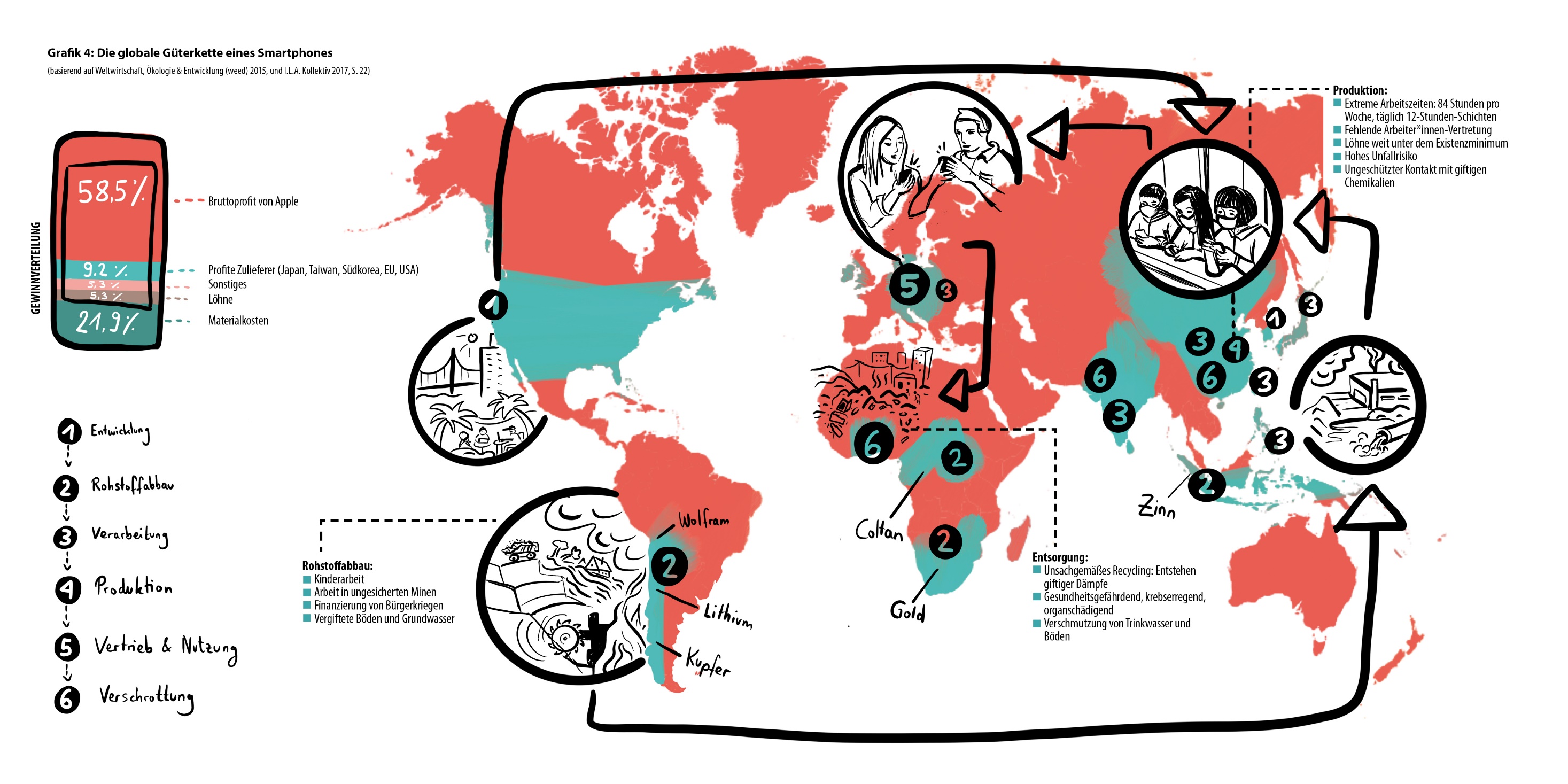 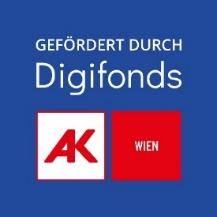 Quelle: https://kollektiv-periskop.org/wp-content/uploads/2019/09/1Von-A-bis-Z_Doppelseiten.pdf, S. 22-23, 29.11.2023
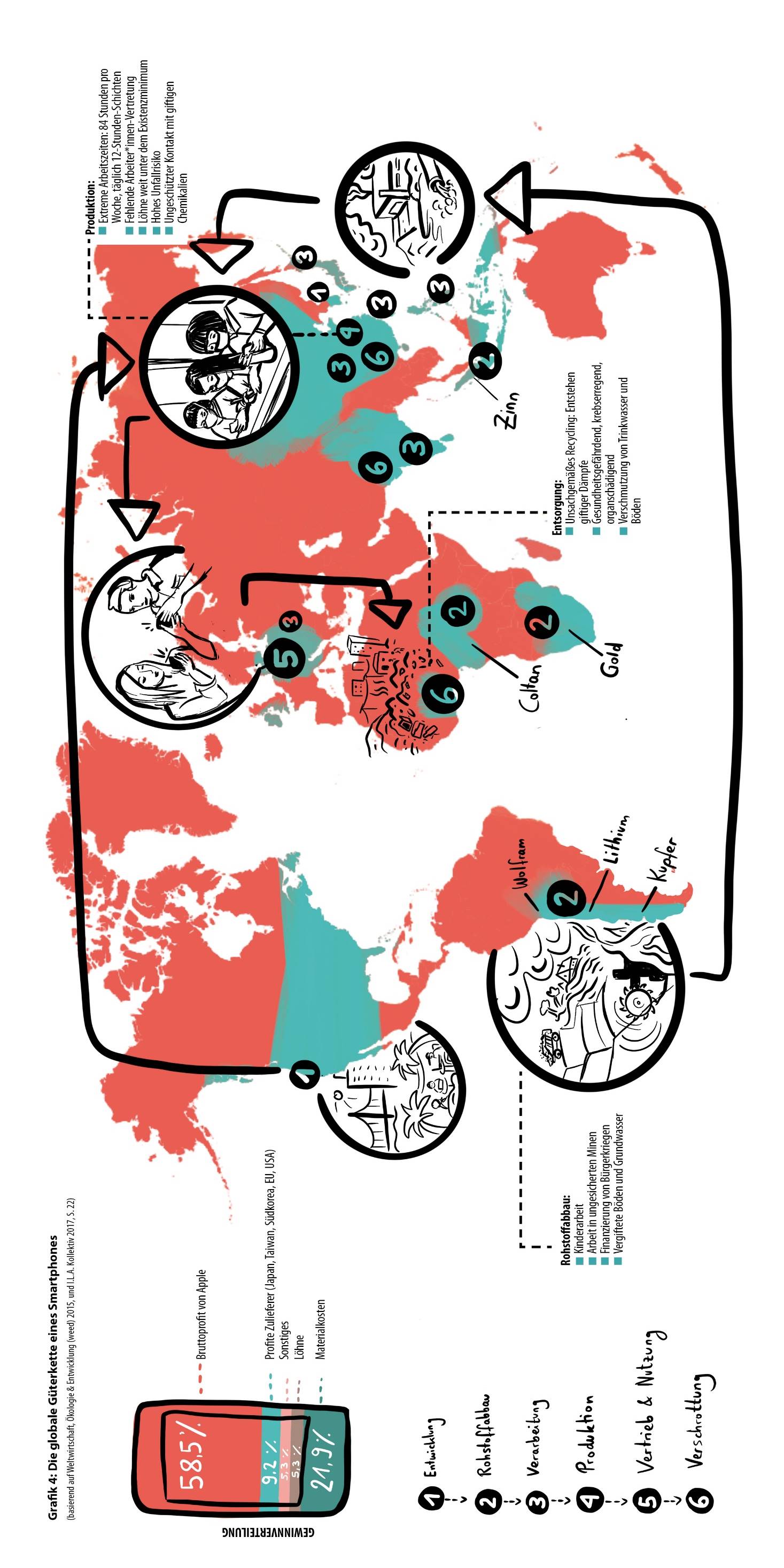 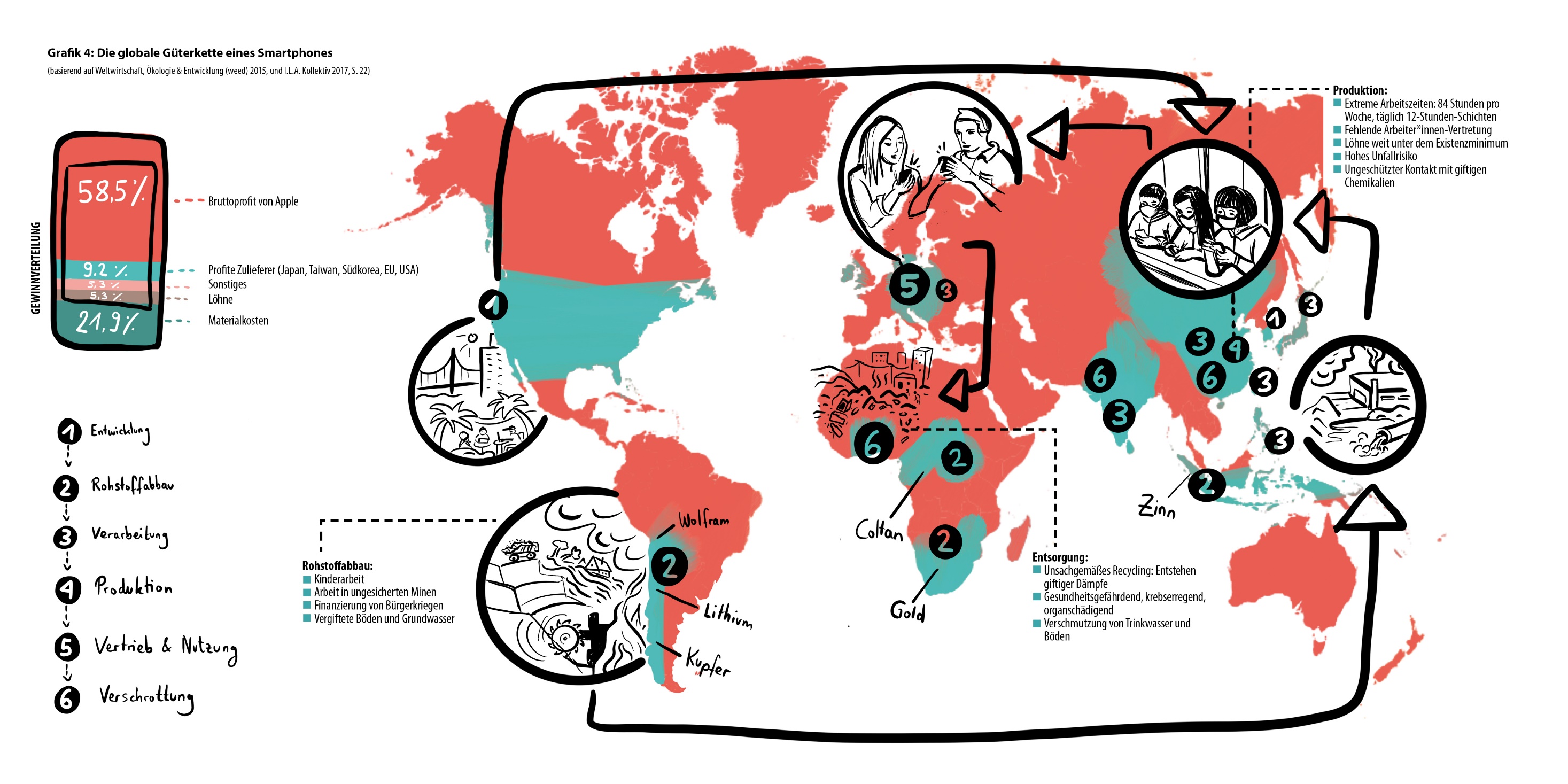 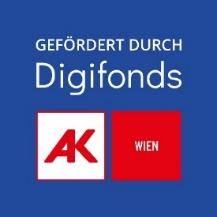 Quelle: https://kollektiv-periskop.org/wp-content/uploads/2019/09/1Von-A-bis-Z_Doppelseiten.pdf, S. 22-23, 29.11.2023
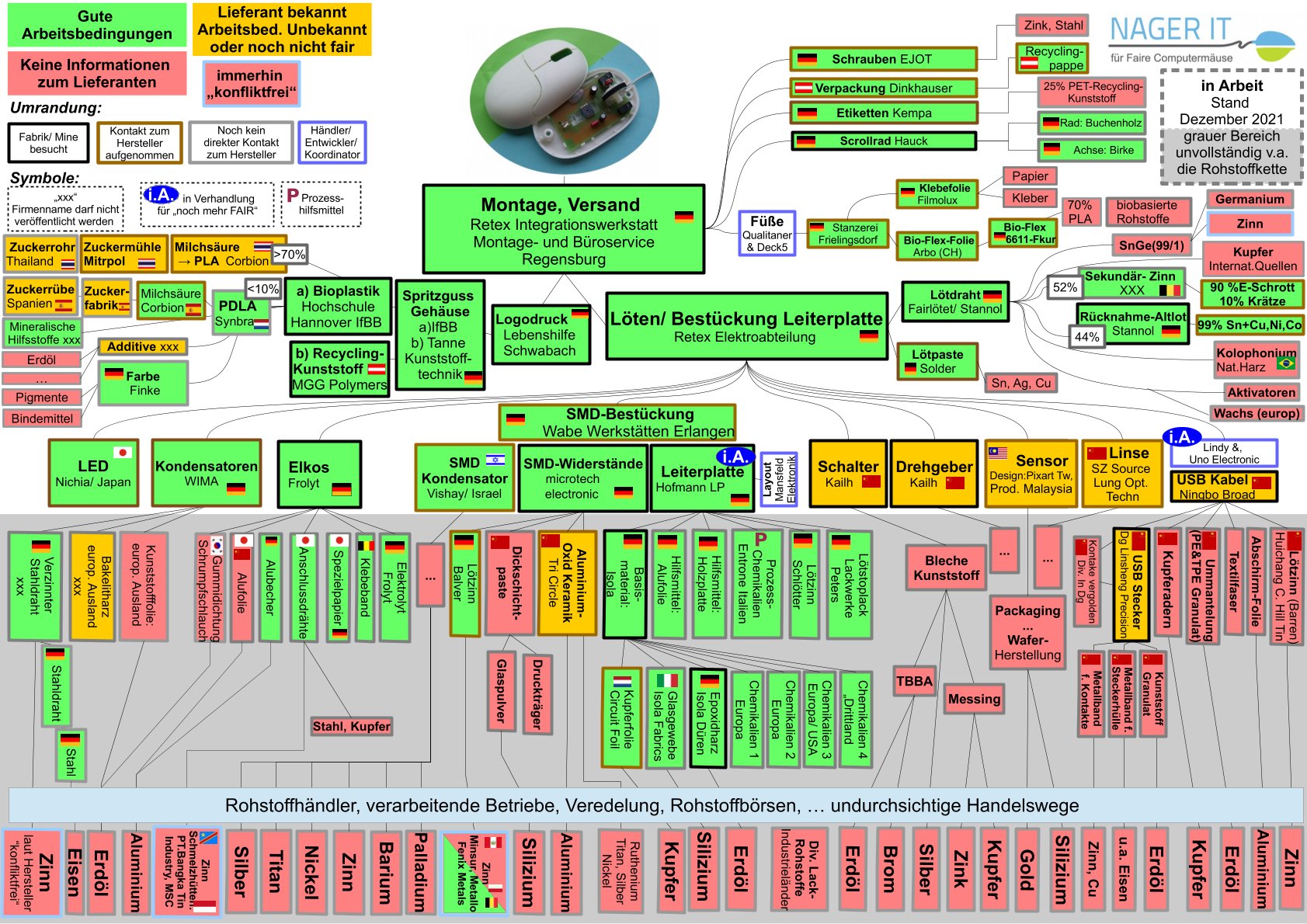 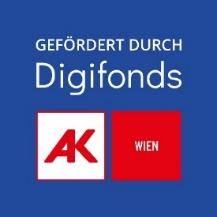 Quelle: https://www.nager-it.de/static/pdf/lieferkette.pdf, 29.11.2023
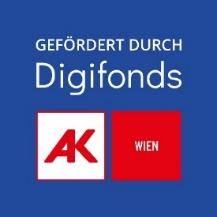 Fallbeispiel: eine neue Goldmine in Peru?
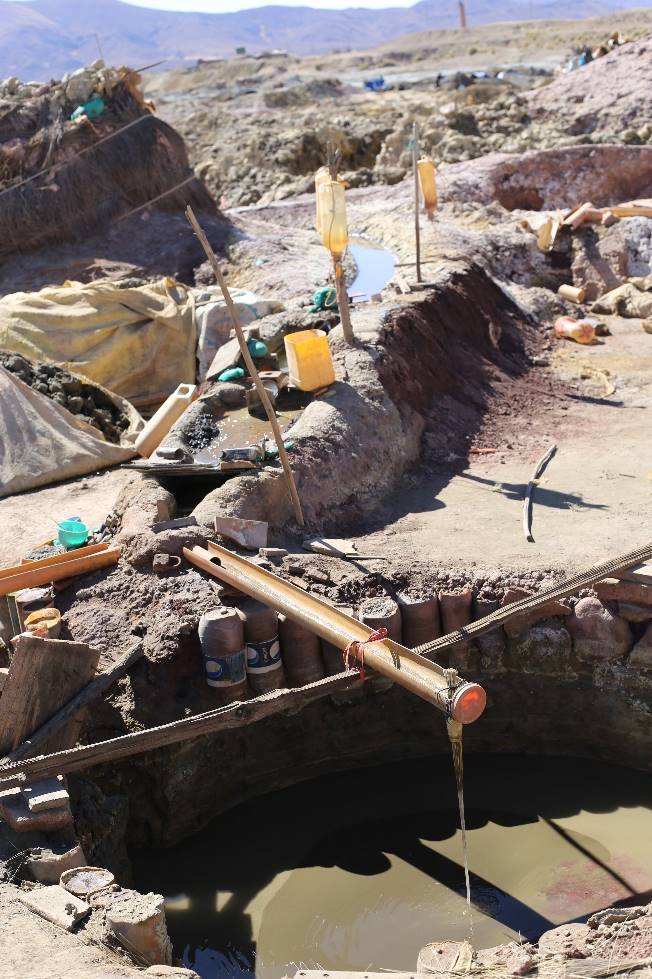 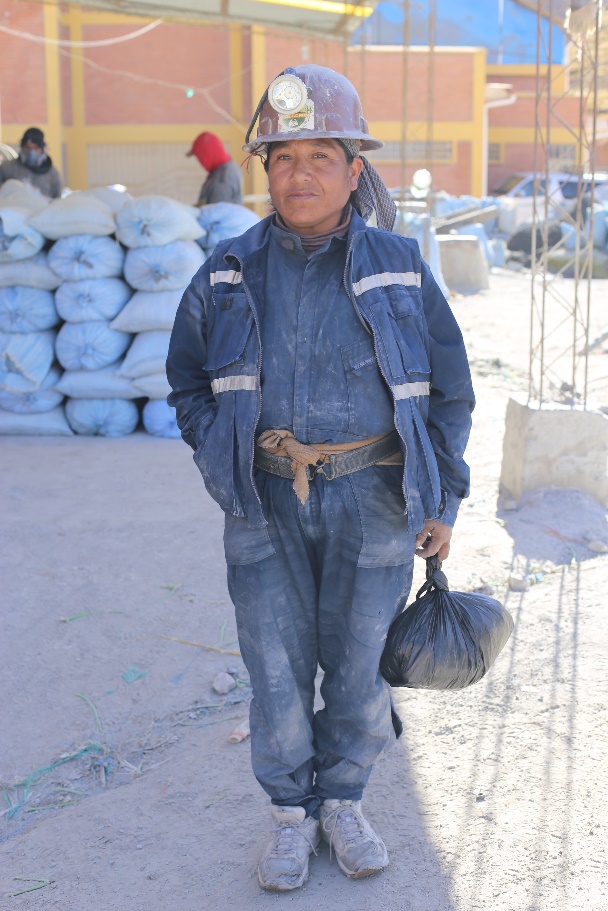 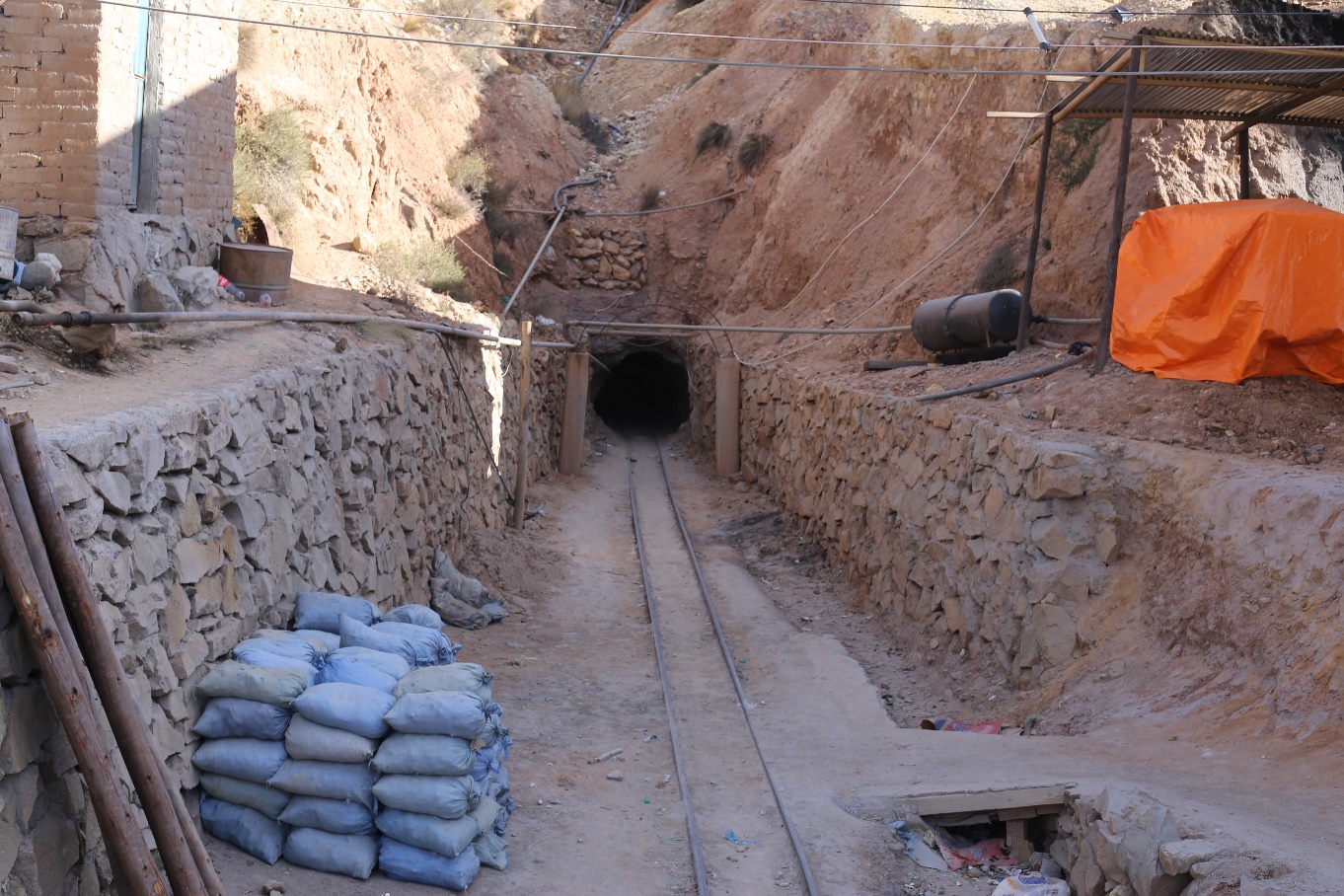 Wo ist diese Methode zu finden?
https://www.suedwind.at/fileadmin/user_upload/suedwind/X_Downloadliste/Handbuch_Faire_Elektronik_Aktionstage_2020.pdf

S. 48-65 (deutsch)
S. 67-84 (englisch)
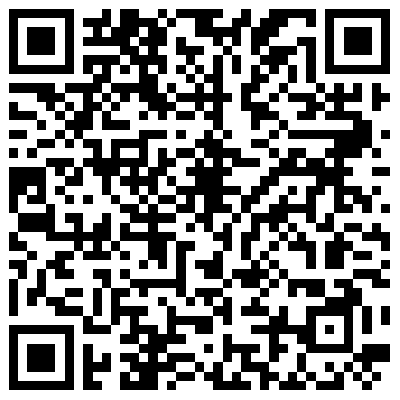 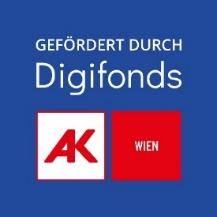 Seltene Erden: Umkämpfte Rohstoffe der Zukunft
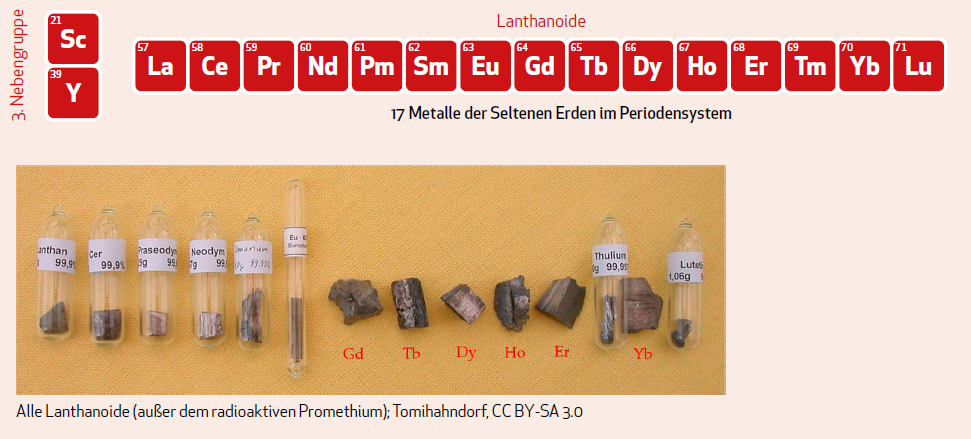 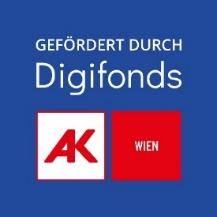 Quelle: https://www.suedwind.at/fileadmin/user_upload/suedwind/Themen/Elektronik/SUEDWIND_Infoblatt_Teil_A_Seltene_Erden_Ansicht.pdf, 29.11.2023
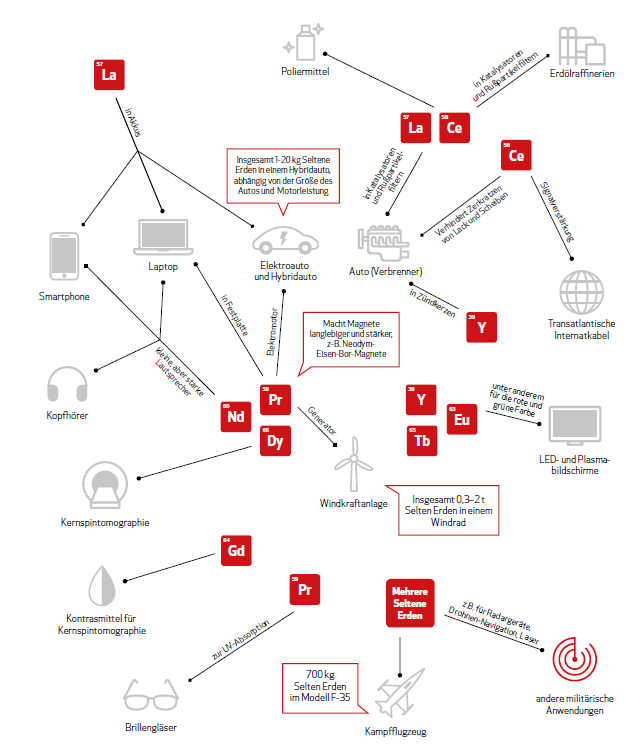 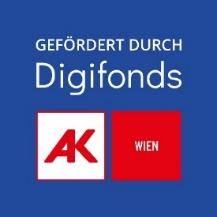 Quelle: ebd.
Wo sind diese Infoblätter zu finden?
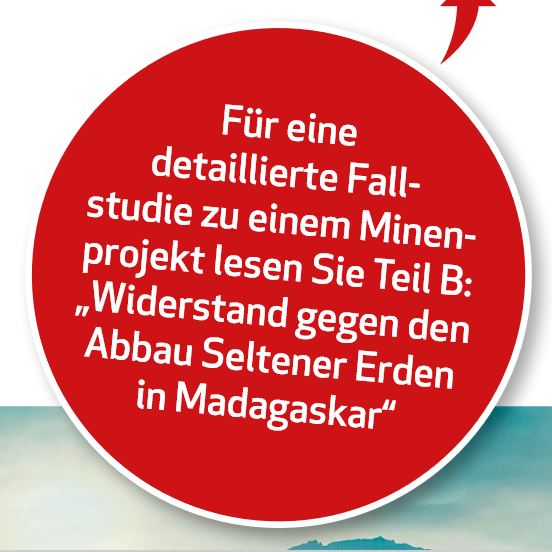 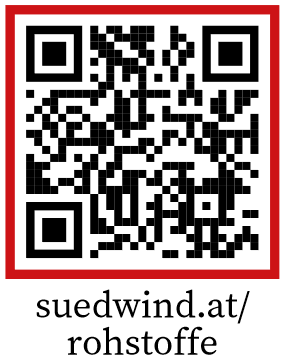 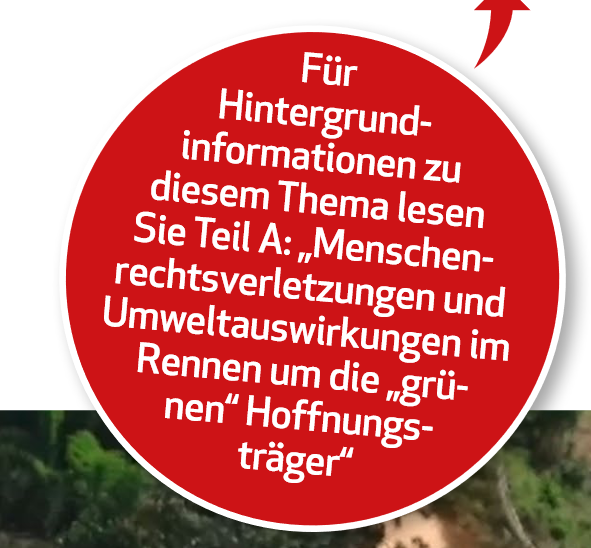 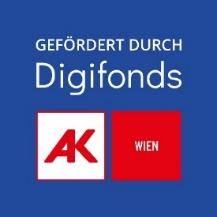 Interviews: Elektronik-Fertigung in China und den Philippinen
Arbeitsbedingungen und gewerkschaftliche Organisierung
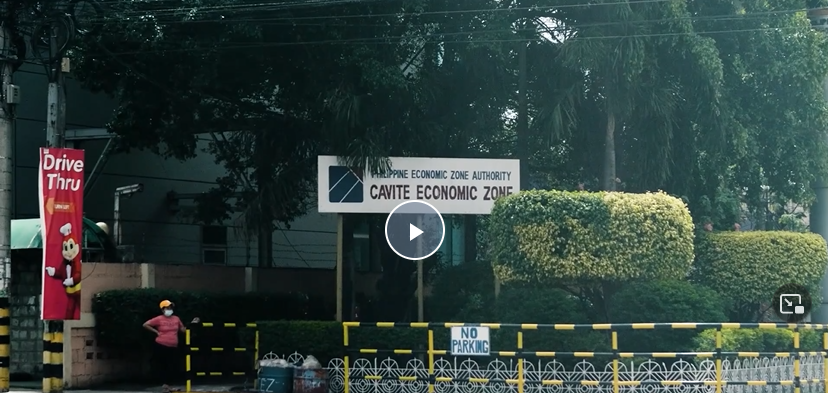 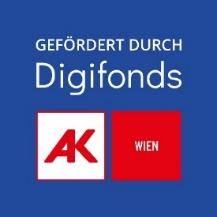 Gruppe 1: Arbeitsbedingungen in ChinaInterview mit Kin Wan
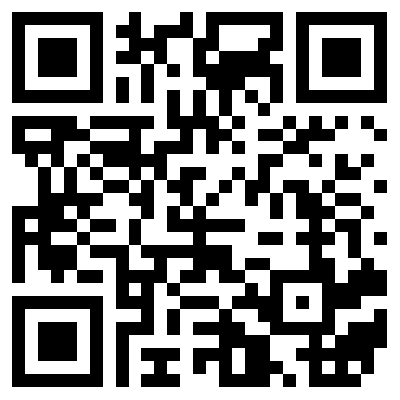 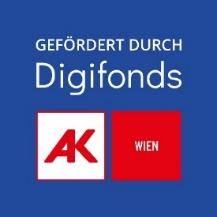 Gruppe 2: Fallbeispiel Philippinen (1)MEC Electronics
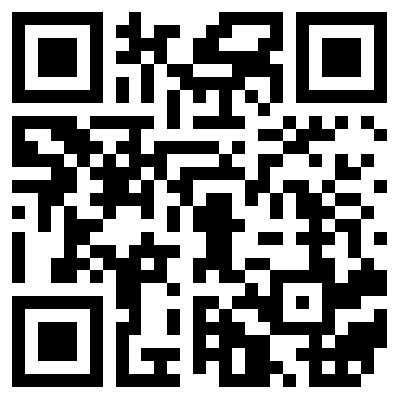 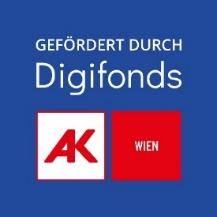 Gruppe 3: Fallbeispiel Philippinen (2)
allgemeine Situation
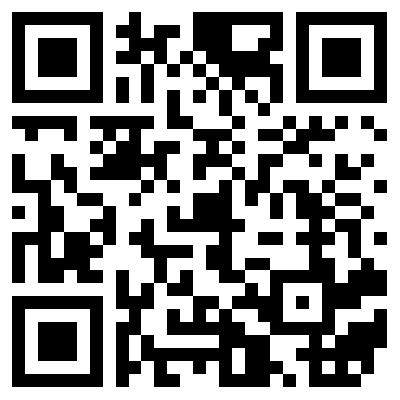 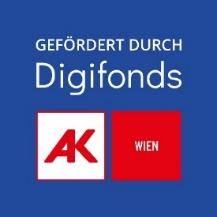 Gruppe 4: Fallbeispiel Philippinen (3)Nexperia
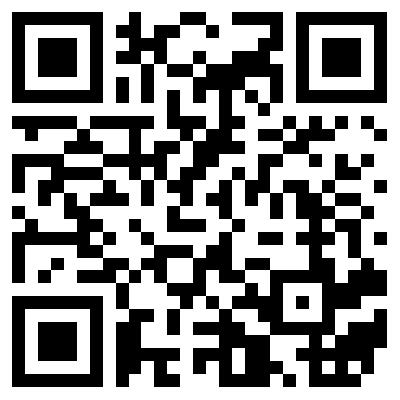 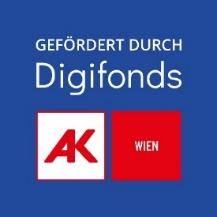 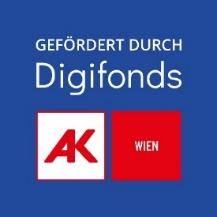 Recycling und Elektroschrott
2019 (weltweit): 53,6 Mt 		=  350 x


         17.6 %		                 82.6 %	
fachgeregt recycelt


		in Haushaltmüll			illegal exportiert
			
			mit Metall- und Plastikmüll vermischt

Zahlen entnommen aus: http://ewastemonitor.info/
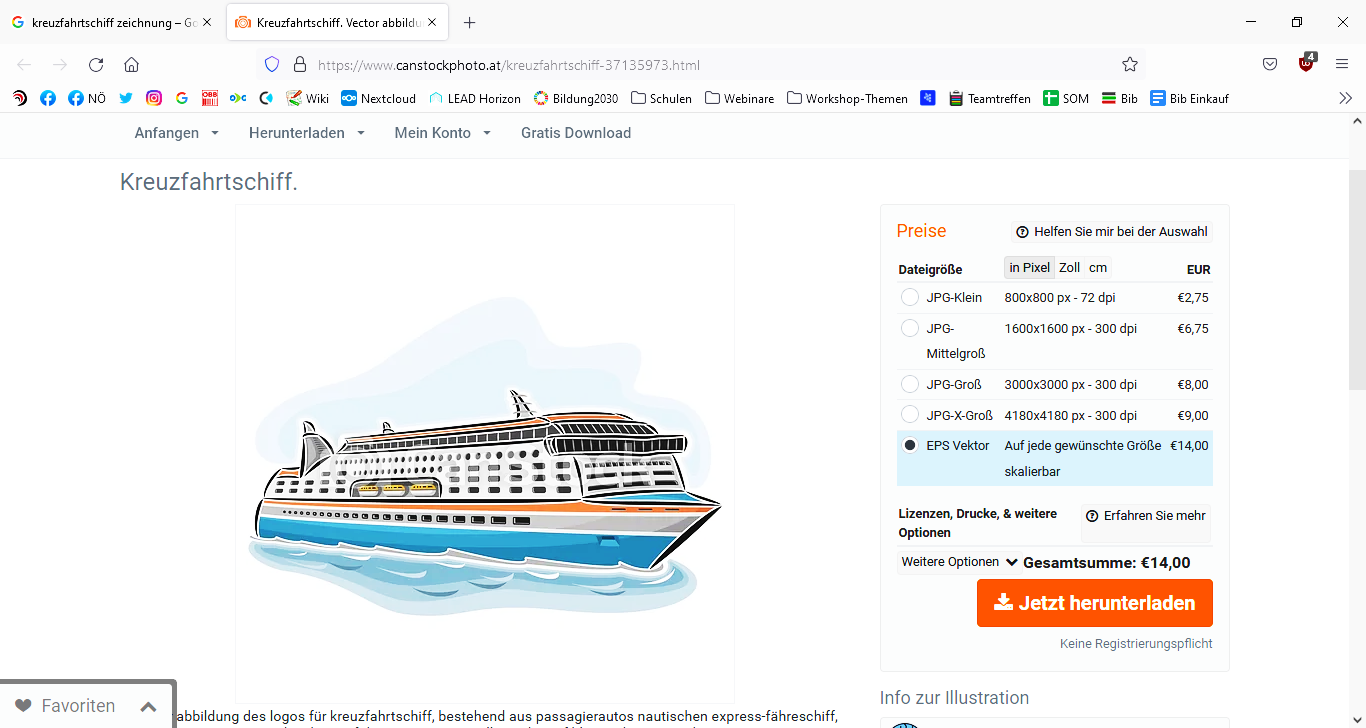 © Mike Anane
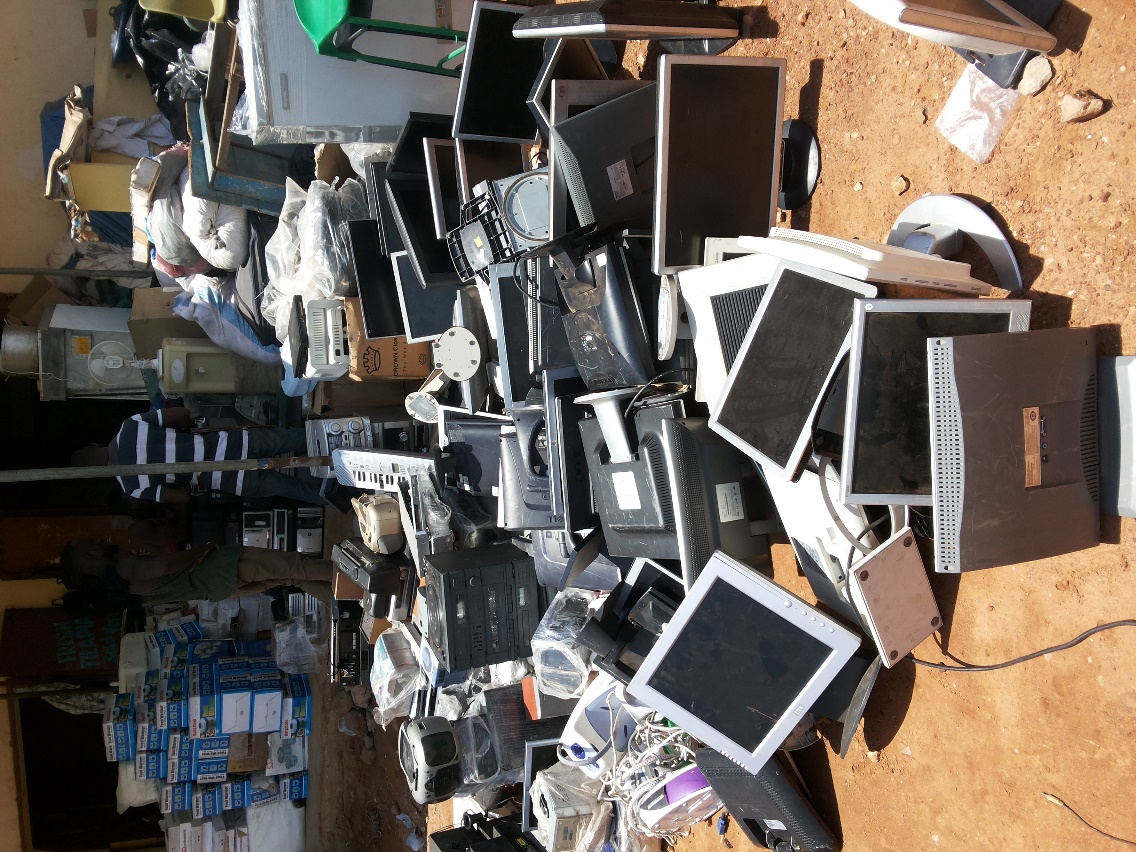 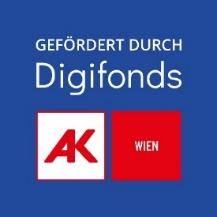 Ursachen für hohes Elektroschrott-Aufkommen
schwer reparierbare Neu-Geräte
kurze Lebensdauer
zu wenig Kontrollen, obwohl Ausfuhr von Elektroschrott illegal

Basel Konvention 1989 (in Ö in Kraft 1993)

EU: WEEE-Direktive 2012 „Waste Electrical and Electronic Equipment“, 85% Recyclingziel

als Second Hand deklariert, hohe Gewinne aus illegalem Müllhandel (Quelle: Europäischer Rechnungshof)
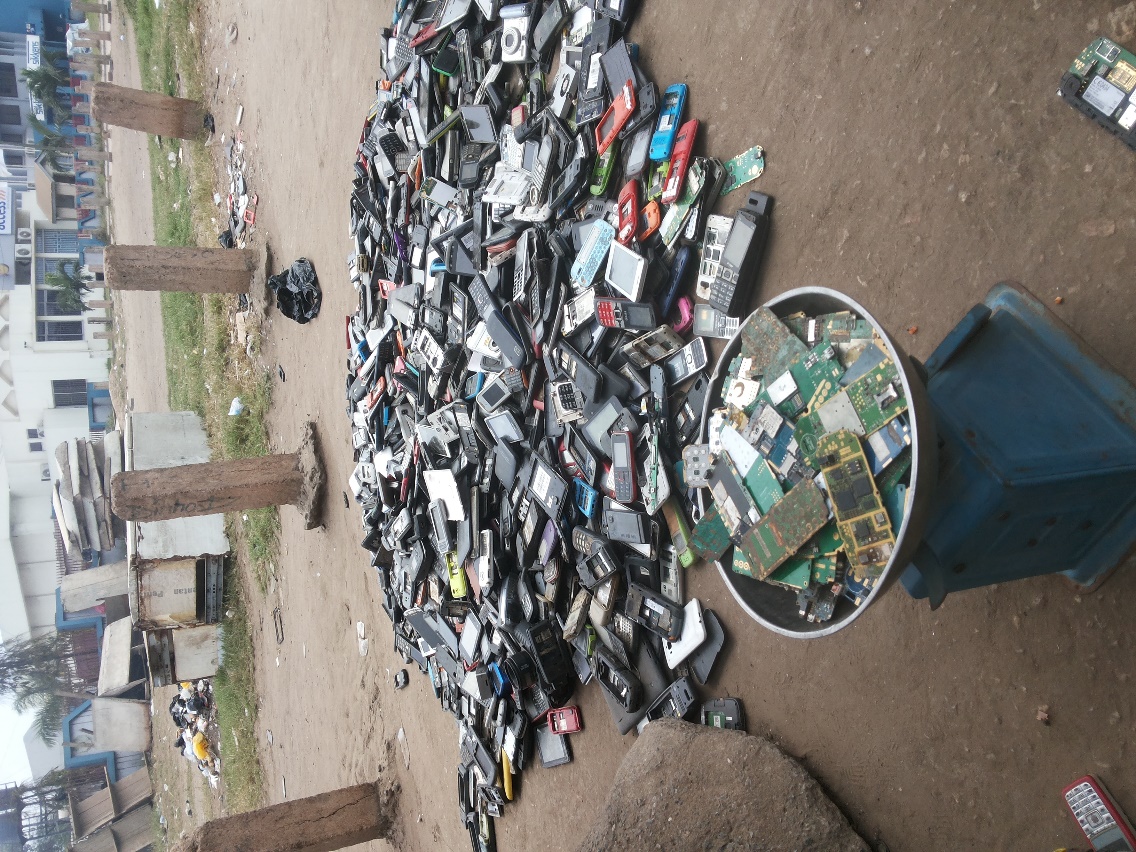 © Mike Anane
Elektroschrott
Gr. 1: 8:30-10:40
Gr. 2: 10:40-11:50
Gr. 3: 15:30-18:00
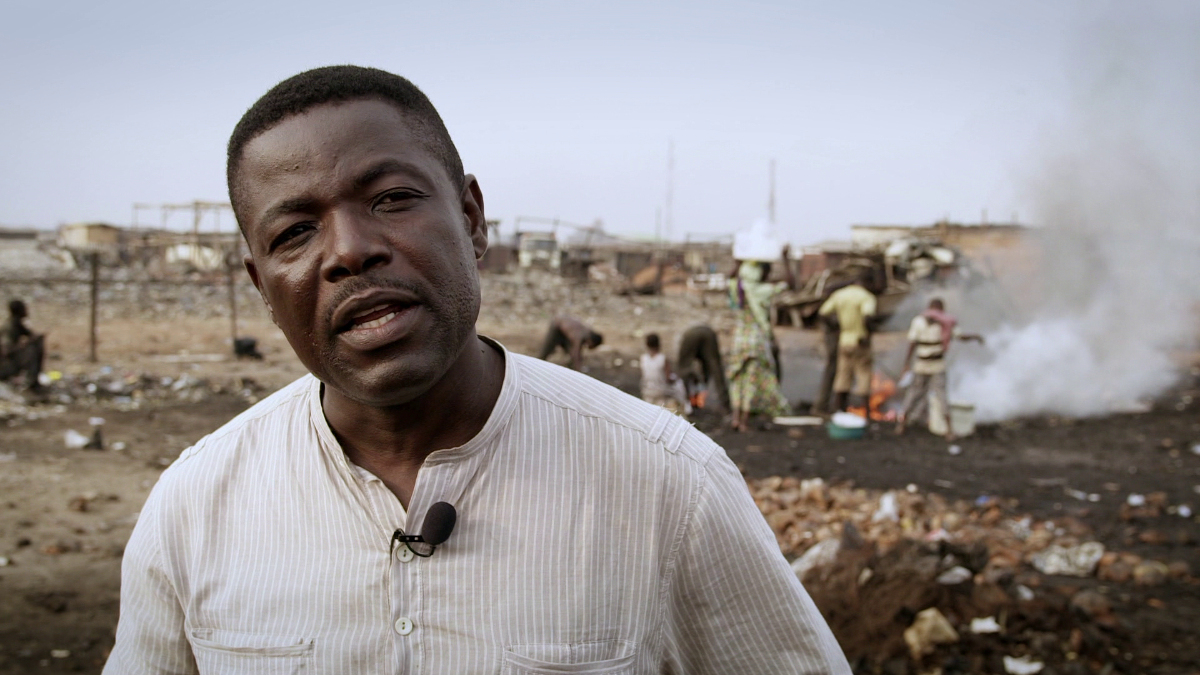 (c) vpro Tegenlicht
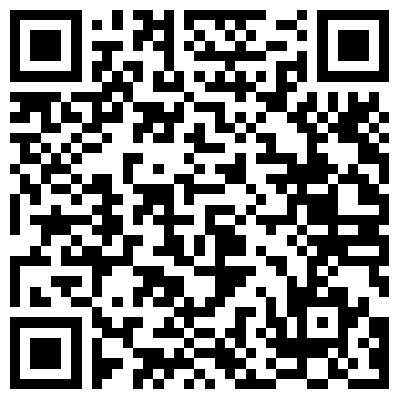 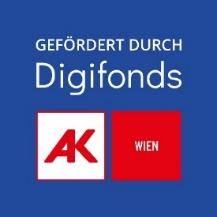 Umweltjournalist Mike Anane
tinyurl.com/yc5nxatd
Alternativen und Handlungsmöglichkeiten
Was können wir tun, um die Situation in den Lieferketten der Elektronikindustrie zu verbessern?
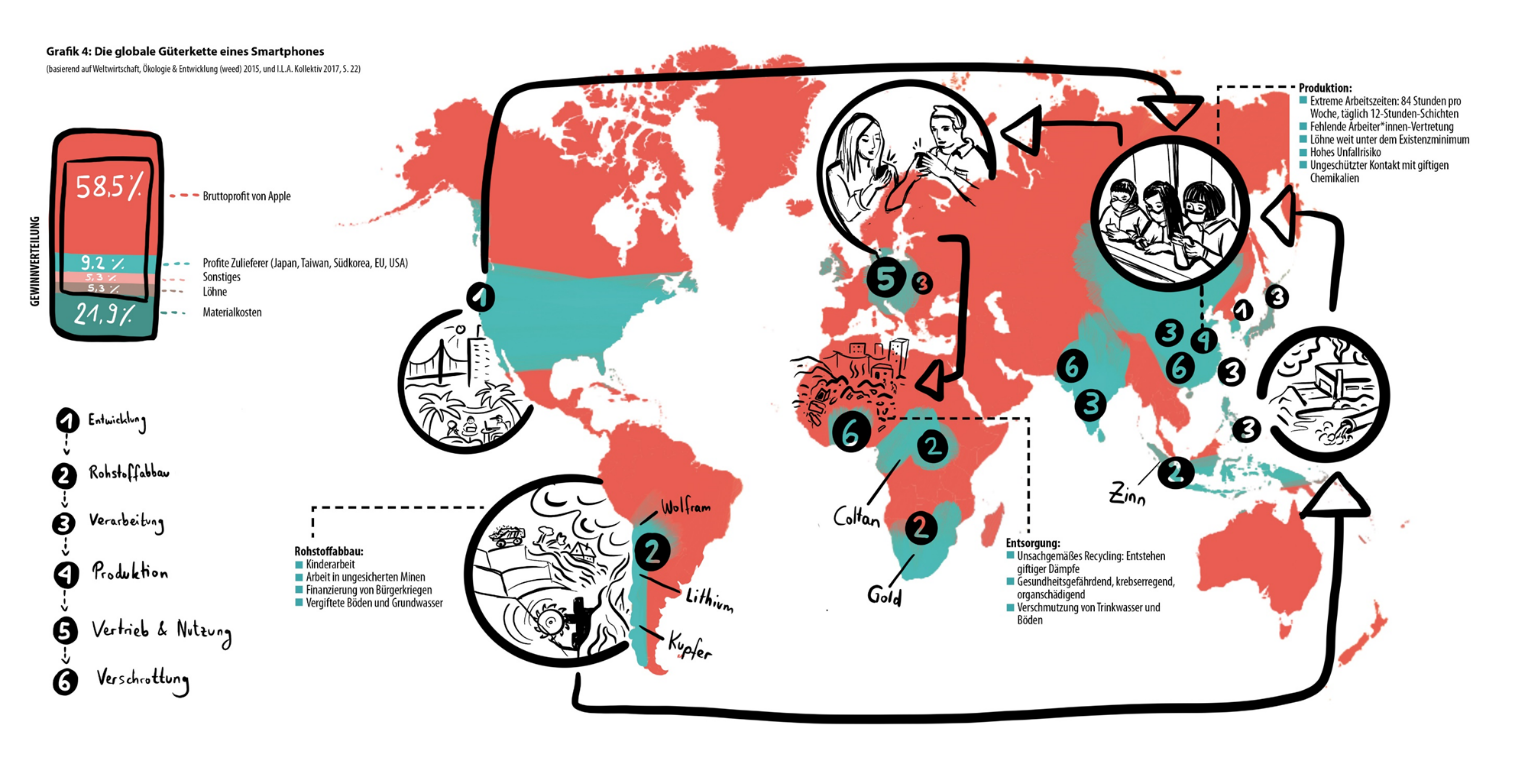 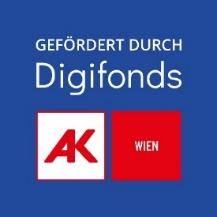 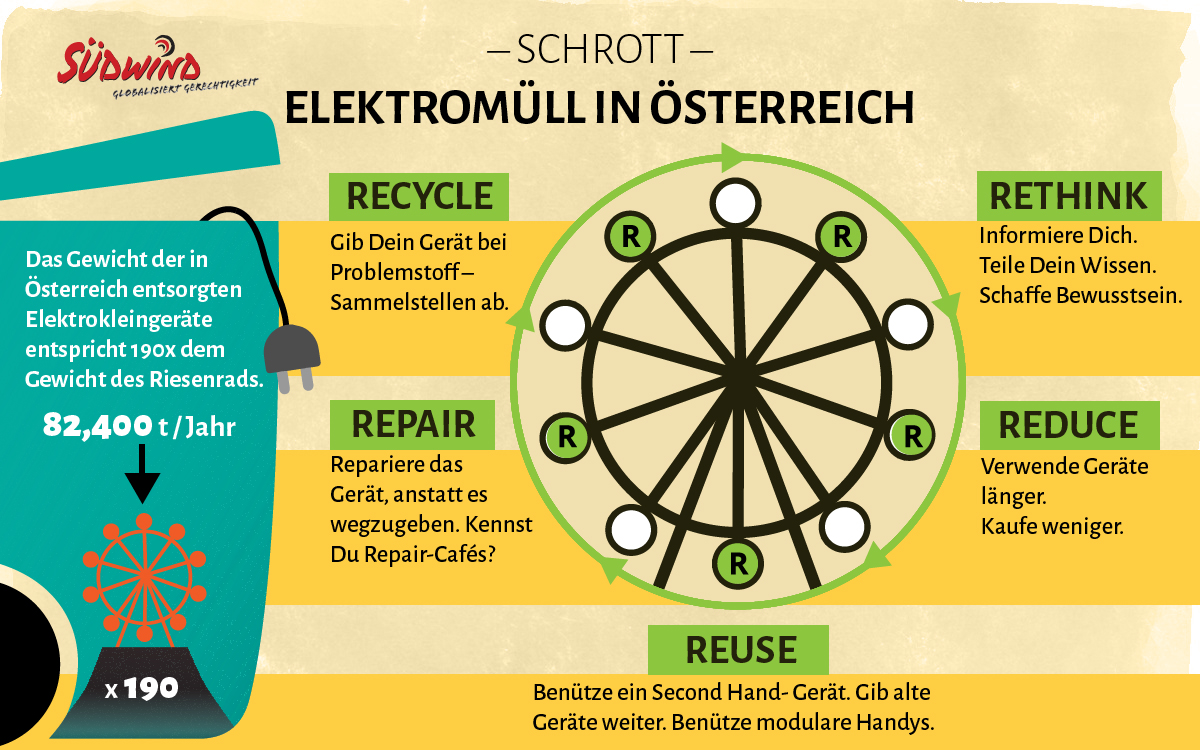 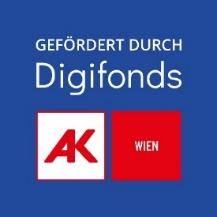 Reparieren
Re-Use Austria - https://www.repanet.at/
Repaircafes, Reparaturführer 
Ifixit - https://de.ifixit.com/
Reuse Netzwerke
https://www.widado.com/
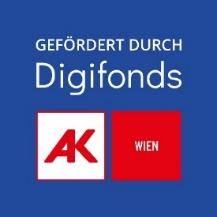 Ö3 Wundertüte – Jane Goodall CycleMyCell
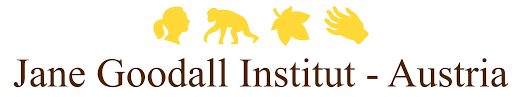 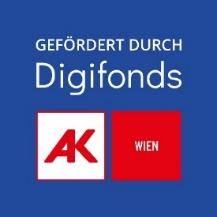 Compuritas / Refurbishment
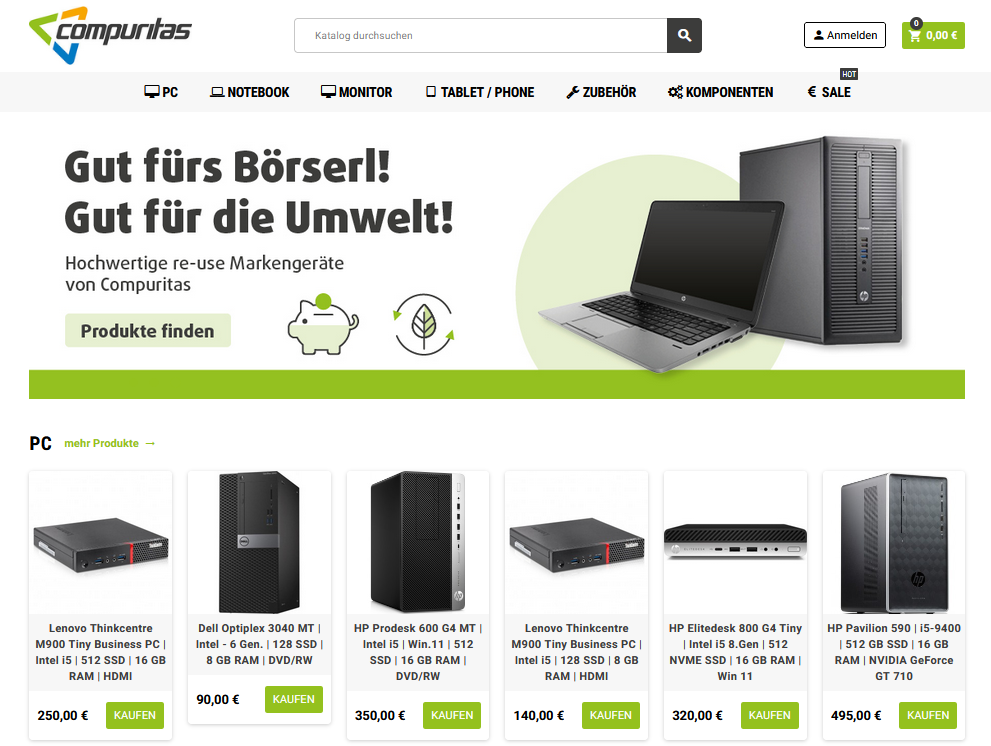 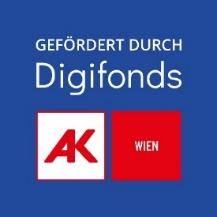 Quelle: https://shop.compuritas.at/, 01.12.2023
Refurbed
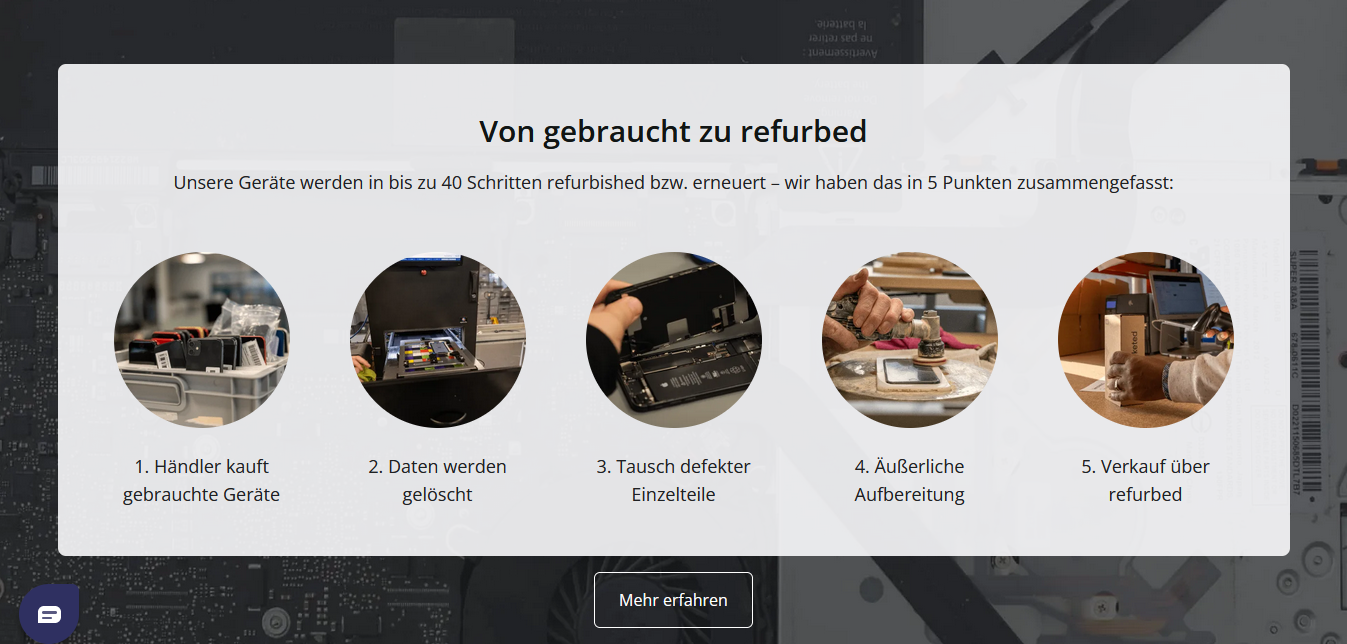 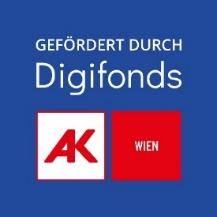 Quelle: https://www.refurbed.at/, 01.12.2023
Fairphone
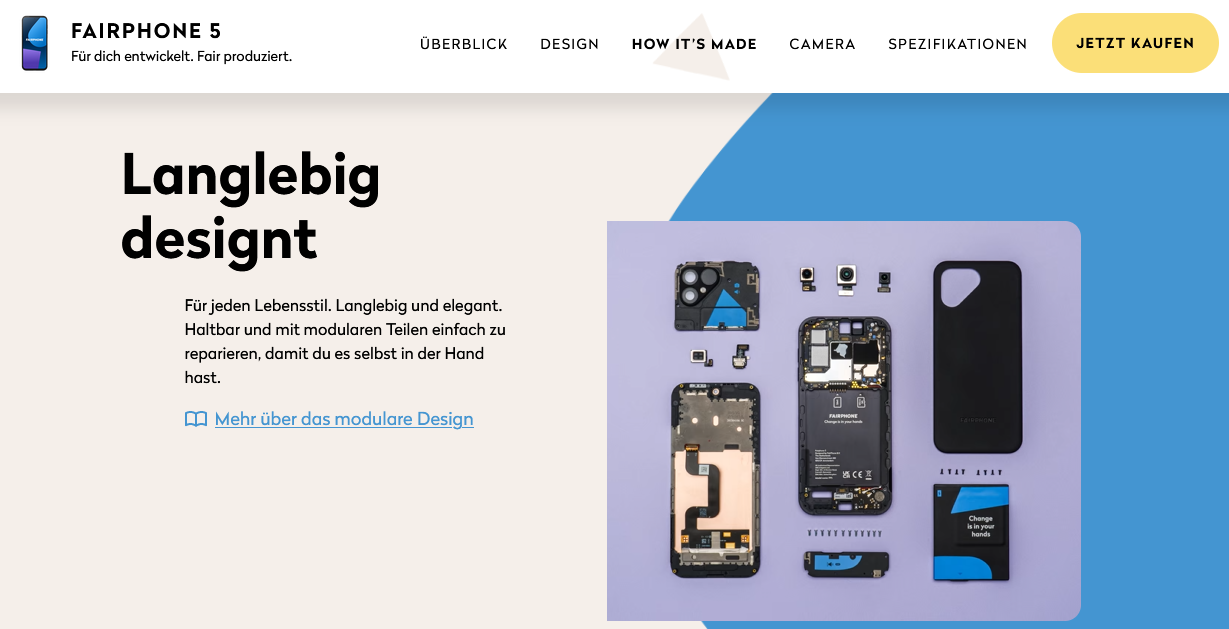 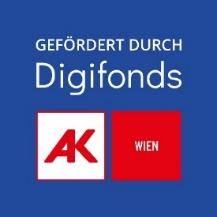 Quelle: https://shop.fairphone.com/de/fairphone-5, 01.12.2023
Nager IT
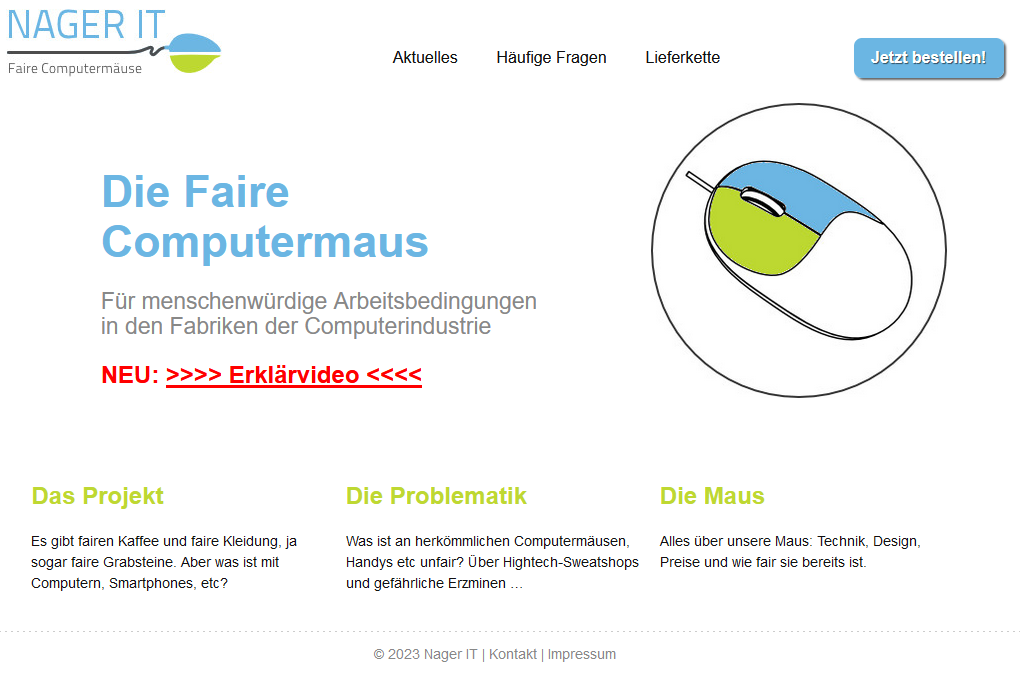 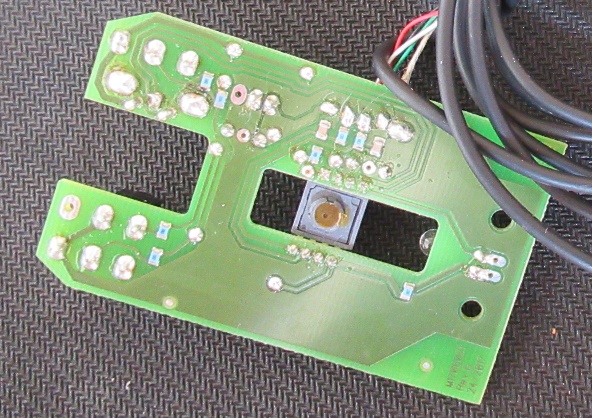 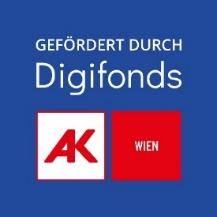 Quelle: https://www.nager-it.de/, 01.12.2023
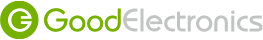 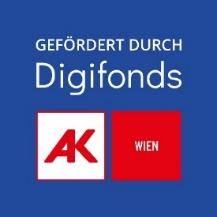 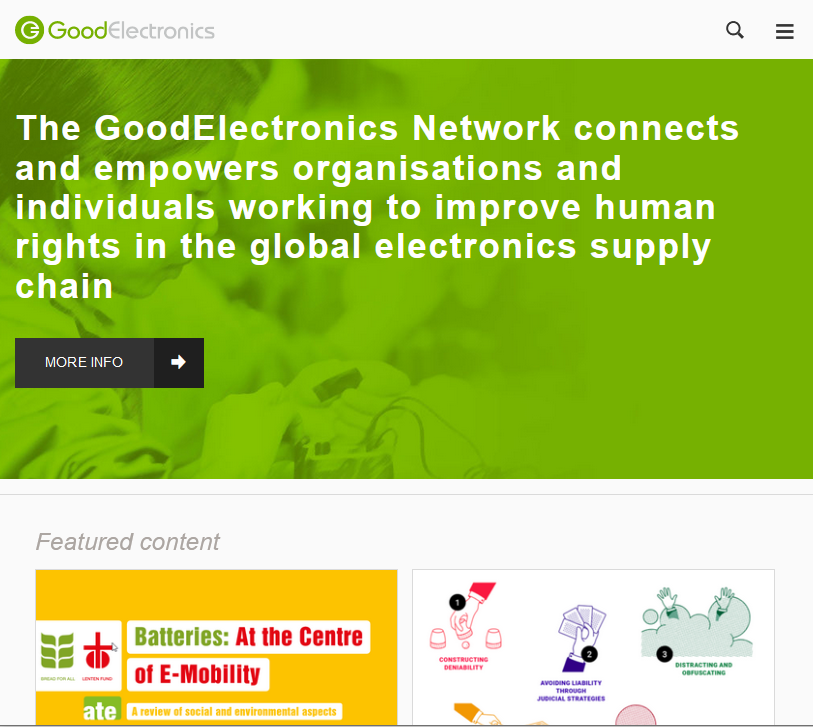 114 Mitgliedsorganisationen weltweit:
Gewerkschaften
Forscher*innen
NGOs
Aktivist*innen
Quelle: https://goodelectronics.org/, 13.10.2020
Möglichkeiten für Regierungen
Sorgfaltspflichtengesetze
UNO, EU, National
Petition: https://www.suedwind.at/handeln/petitionen/justice-is-everybodys-business/

Beschaffung sozial und ökologisch nachhaltig gestalten
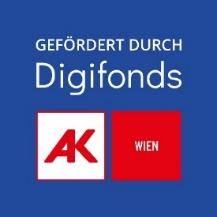 Öffentliche Beschaffung wirkt
Einkaufsvolumen der Öffentlichen Beschaffung
EU: ~2 Billionen Euro/Jahr
~15-20% des BIP
Österreich: ~50 Mrd. Euro/Jahr
Enorme Kaufkraft
Vorlage Text
Hinweis auf Menschenrechte
EU-Recht 
RL 2004/17/EG (Art. 38)  RL 2014/24/EU
RL 2004/18/EG (Art. 26)  RL 2014/25/EU
Österreichisches Vergabegesetz 
BVergG 2006  BVergG 2016 (bzw. 2018)
Rechtliche Grundlagen
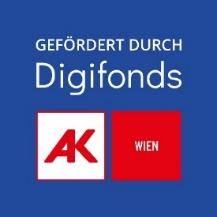 Koalition von Beschaffer:innen – Electronics Watch
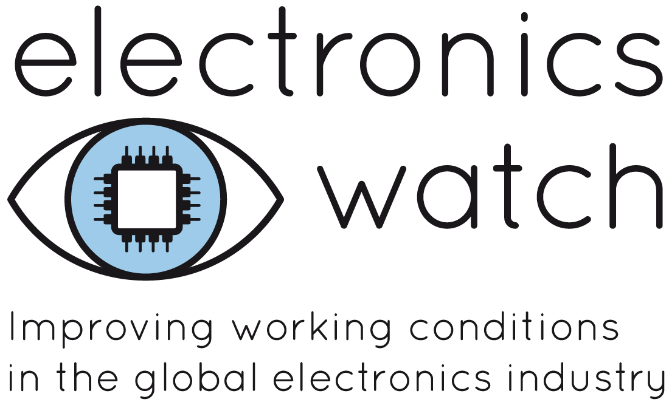 Koalition von Beschaffer:innen auf europ. Ebene
Öffentliche Institutionen & deren Beschaffer:innen
Monitoring-Organisationen in den Produktionsländern
Forschungsinstitutionen
Non-Profit-Stiftung mit Sitz in den Niederlanden
Bindeglied zwischen Beschaffer:innen und lokalen Organisationen in Produktionsländern
Fokus: Unterstützung öffentlicher Auftraggeber
Ziel: Schutz der Arbeiter:innenrechte in den globalen Lieferketten der Elektronikindustrie
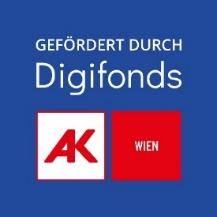 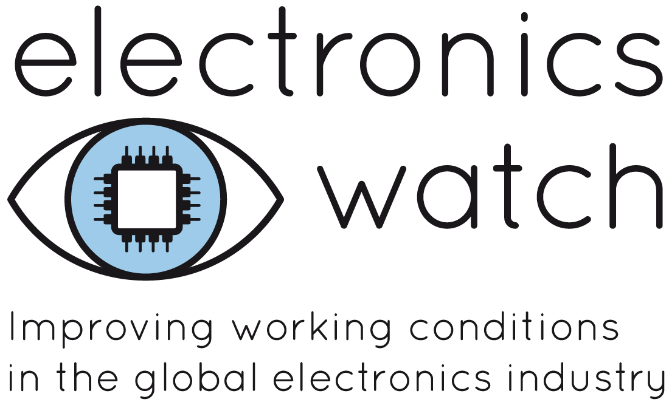 Electronics Watch
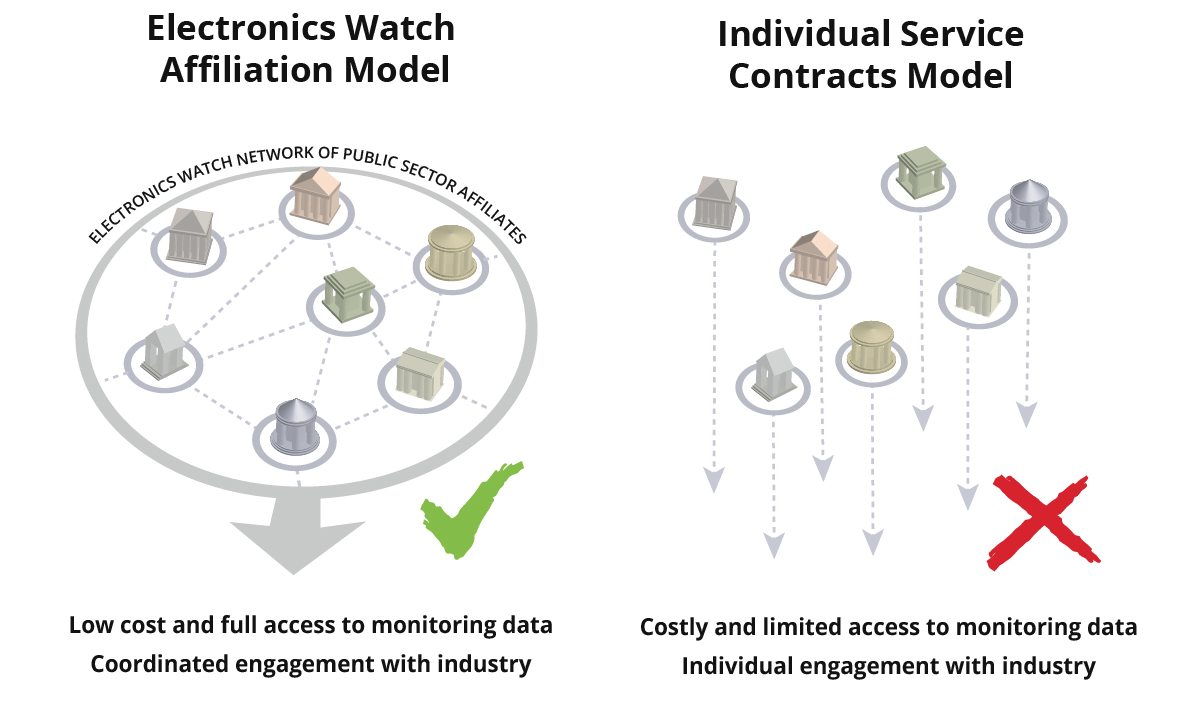 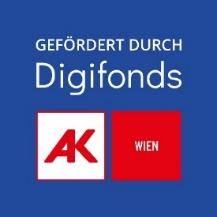 Kostengünstiger, voller Zugang zu Monitoringdaten
Koordiniertes Engagement mit der Industrie
Teurer, begrenzter Zugang zu Monitoringdaten
Individuelles Engagement mit der Industrie
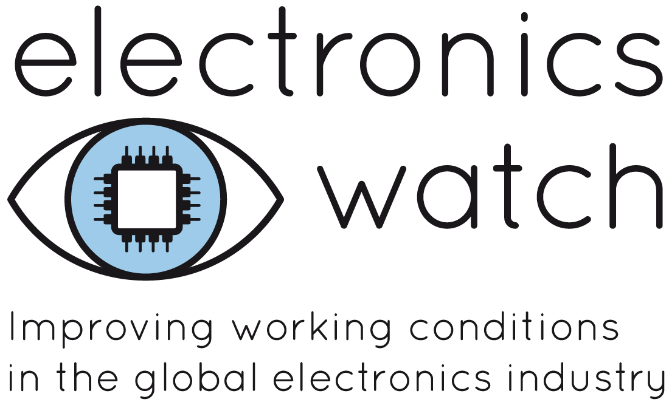 Electronics Watch Modell
Informationen für öffentliche Einrichtungen
Unterstützung bei Ausschreibungen
Informationen über Zulieferer („Transparenz Datenbank“)
Leitfaden für Auftragnehmer:innen
Reports zu aktuellen Problemen und Verbesserungen
Verfahren, um auf Probleme zu reagieren und Verbesserungsmaßnahmen umzusetzen
Laufendes Monitoring der Arbeitsbedingungen vor Ort  („Worker Based Monitoring“)
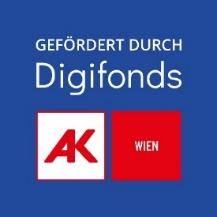 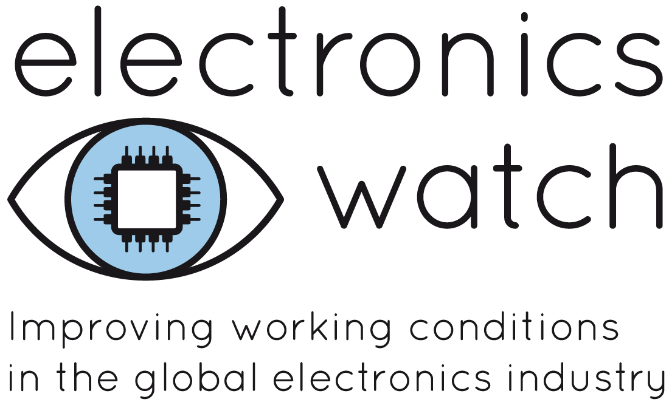 Monitoring - Einbindung von Arbeiter:innen
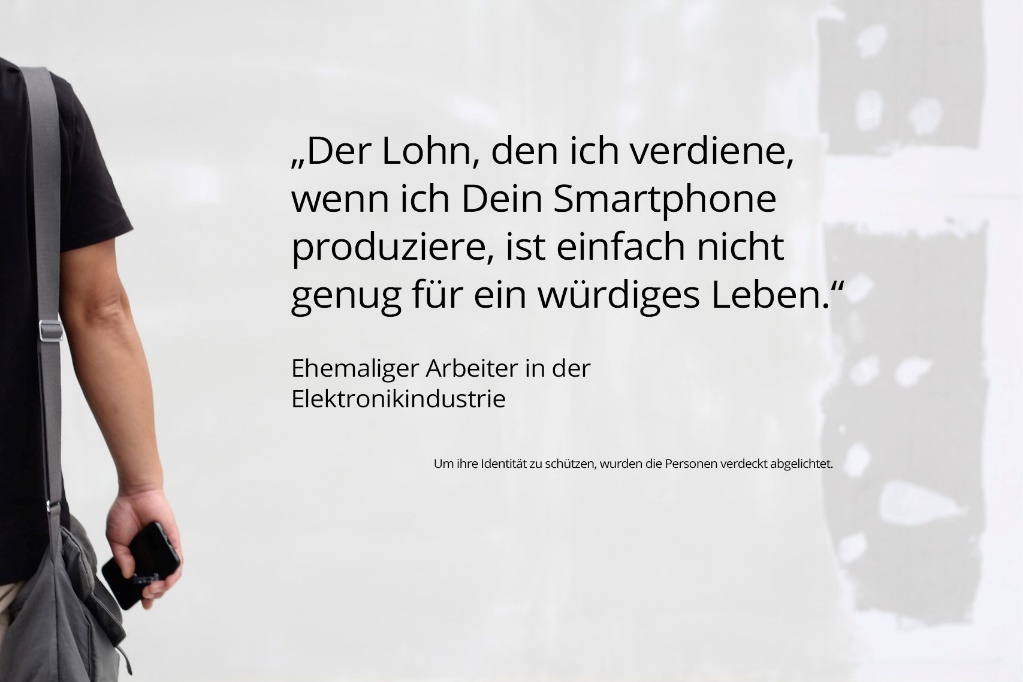 Arbeiter:innen
stoßen Untersuchungen an
erhalten Untersuchungsergebnisse
beteiligt bei der Entwicklung von Lösungen

Lokale zivilgesellschaftlicheOrganisationen
führen Monitoring betriebsfern bzw.im Betrieb durch
organisieren Verbesserungen
ständiger Kontakt zu Arbeiter:innen
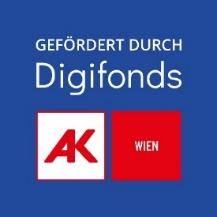 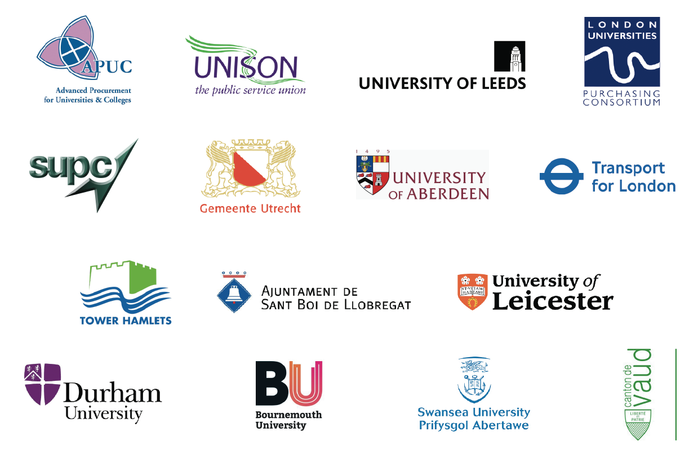 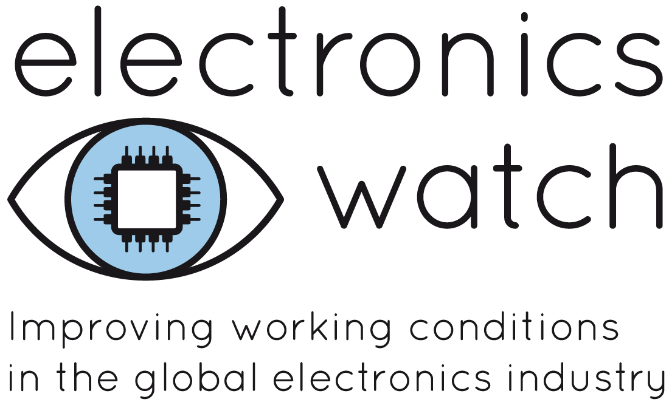 Mitglieder
> 400 individuelle Mitglieder in Europa
Universitäten
Regionen
Städte
Beschaffungs-gemeinschaften
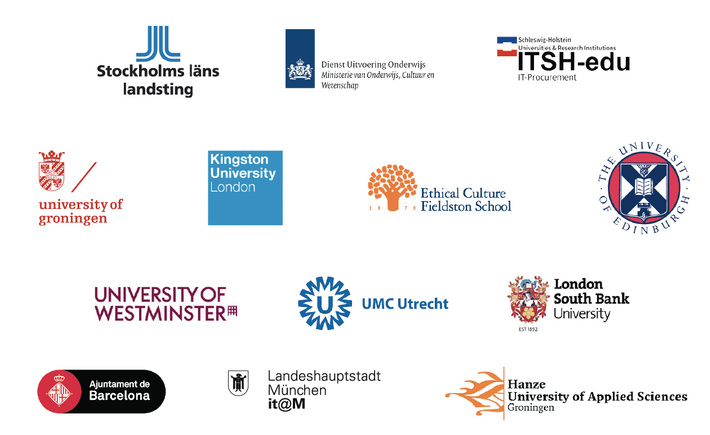 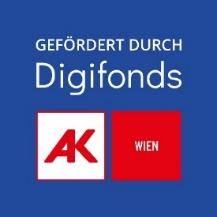 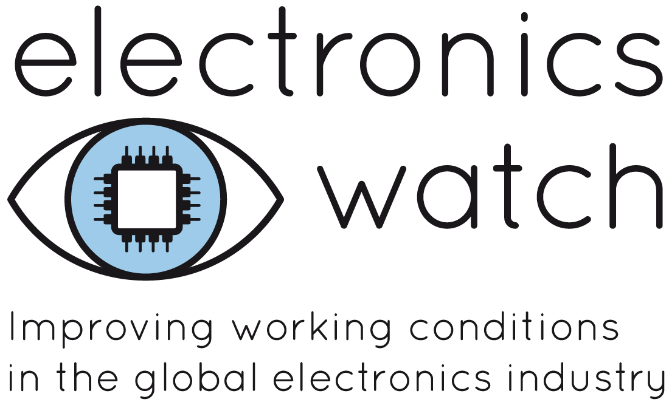 Mitgliedsbeitrag
3 Gruppen: Der Mindestmitgliedsbeitrag für Organisationen beläuft sich auf € 3.000.

Gruppe A: € 0 bis € 4.999.999 durchschnittliche Jahresausgaben für IKT-Hardware einer einzelnen Institution
Der jährliche Mitgliedsbeitrag beträgt 1% der Ausgaben für IKT-Hardware oder – je nachdem, welcher Betrag niedriger ist – € 5.000. 

Gruppe B: Über € 5.000.000 durchschnittliche Jahresausgaben für IKT-Hardware einer einzelnen Institution
Der jährliche Mitgliedsbeitrag beträgt 0,1% der Ausgaben für IKT-Hardware und beläuft sich auf maximal € 60.000. 

Gruppe C: Beschaffungsgemeinschaften
Der jährliche Mitgliedsbeitrag für Gruppen wie z. B. Beschaffungsgemeinschaften beträgt 0,1% der gemeinsamen durchschnittlichen Jahresausgaben aller Mitglieder und beläuft sich auf maximal € 60.000. Gruppe C richtet sich an öffentliche Organisationen, die im Namen all ihrer Mitglieder eine Mitgliedschaft anstreben. Dies gilt insbesondere für Beschaffungsgemeinschaften.

Quelle: www.electronicswatch.org
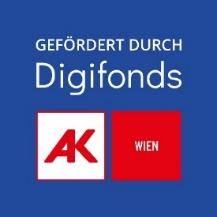 Zum Abschluss: good News
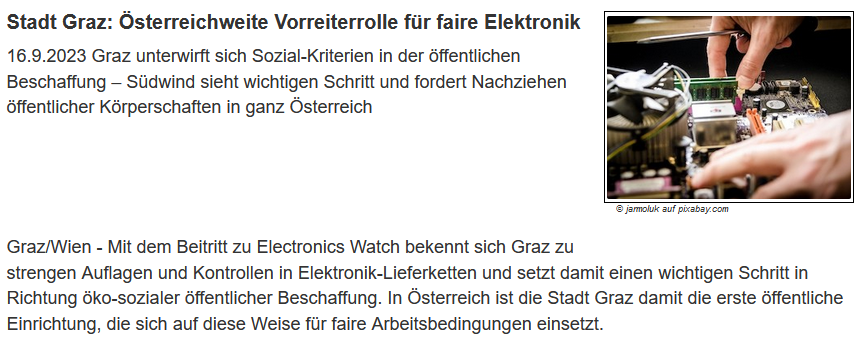 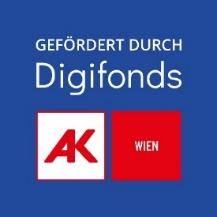 Die Reise meines Handys. Arbeitsrechte und Umweltauswirkungen entlang der Elektroniklieferkette
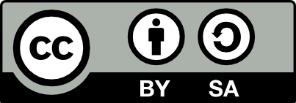 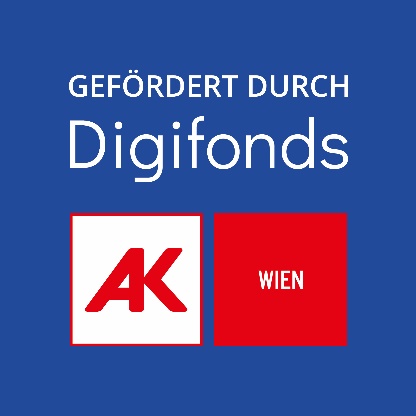 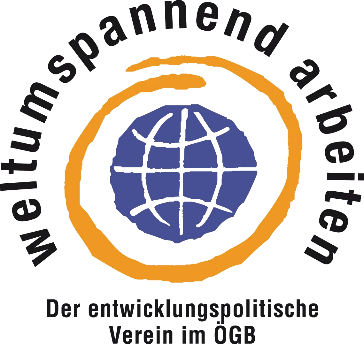 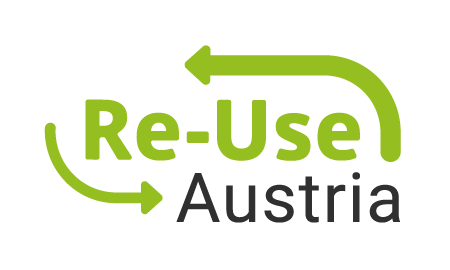 Gefördert aus Mitteln des Digitalisierungsfonds Arbeit 4.0 der AK Wien.